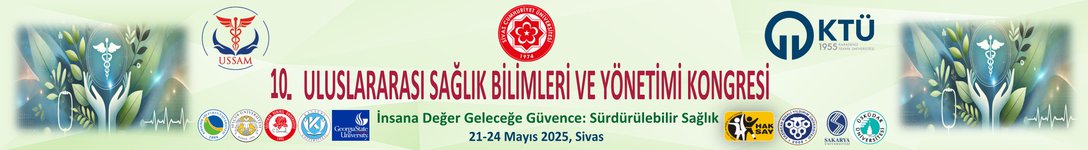 Bildiri Başlığı
Ad Soyad – Kurum
21-24 Mayıs 2025, Sivas Cumhuriyet Üniversitesi
1
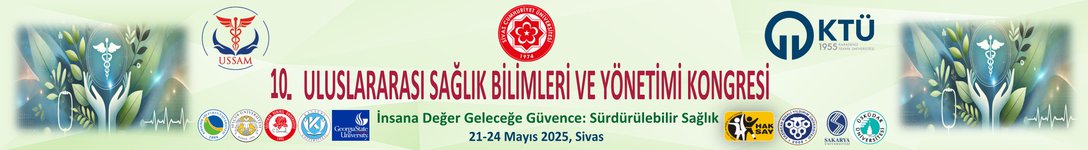 Araştırmanın Amacı
İçerik metni buraya gelecek.
2
21-24 Mayıs 2025, Sivas Cumhuriyet Üniversitesi
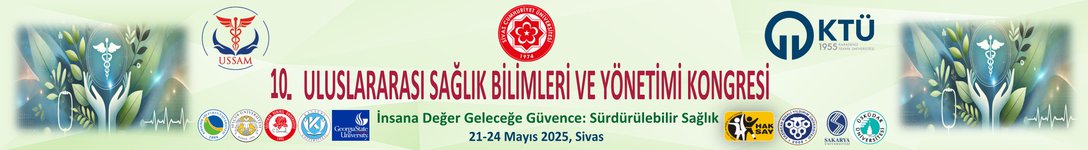 Literatür
İçerik metni buraya gelecek.
7 Mayıs 2025 Çarşamba
21-24 Mayıs 2025, Sivas Cumhuriyet Üniversitesi
3
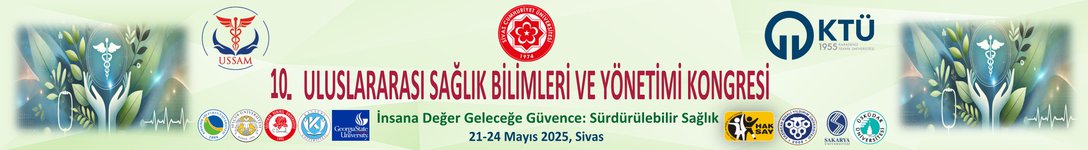 Yöntem
İçerik metni buraya gelecek.
21-24 Mayıs 2025, Sivas Cumhuriyet Üniversitesi
4
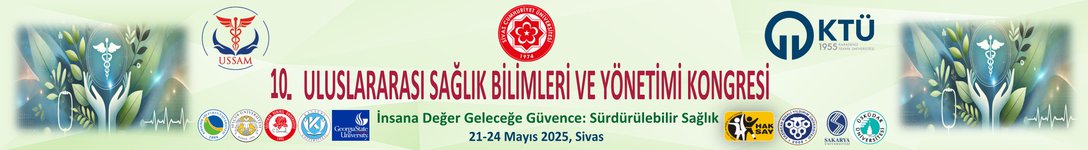 Yöntem
İçerik metni buraya gelecek.
21-24 Mayıs 2025, Sivas Cumhuriyet Üniversitesi
5
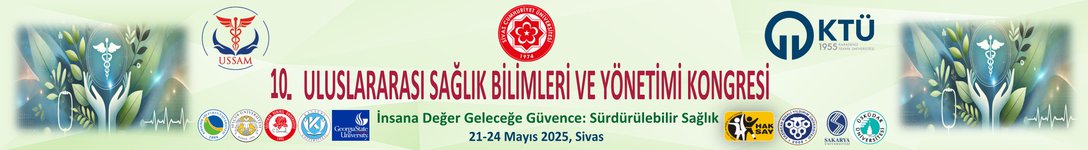 Bulgular
İçerik metni buraya gelecek.
21-24 Mayıs 2025, Sivas Cumhuriyet Üniversitesi
6
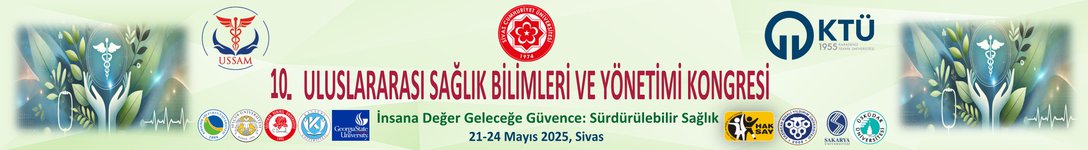 Bulgular
İçerik metni buraya gelecek.
7 Mayıs 2025 Çarşamba
21-24 Mayıs 2025, Sivas Cumhuriyet Üniversitesi
7
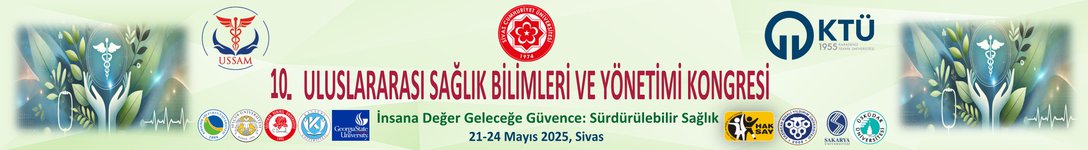 Bulgular
İçerik metni buraya gelecek.
7 Mayıs 2025 Çarşamba
21-24 Mayıs 2025, Sivas Cumhuriyet Üniversitesi
8
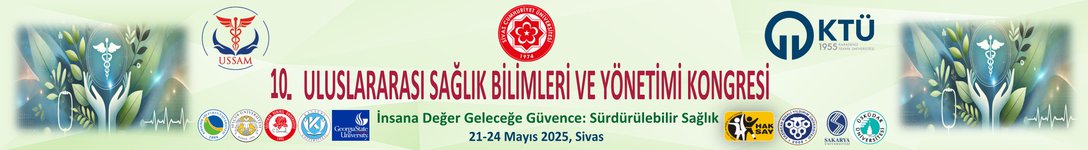 Bulgular
İçerik metni buraya gelecek.
7 Mayıs 2025 Çarşamba
21-24 Mayıs 2025, Sivas Cumhuriyet Üniversitesi
9
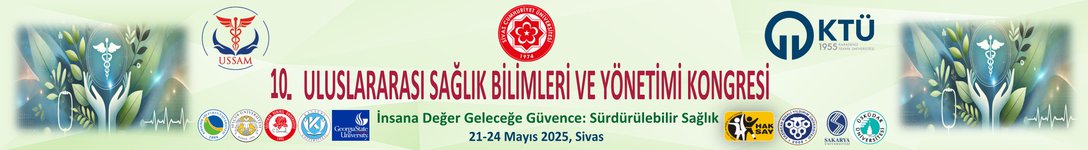 Tartışma
İçerik metni buraya gelecek.
21-24 Mayıs 2025, Sivas Cumhuriyet Üniversitesi
10
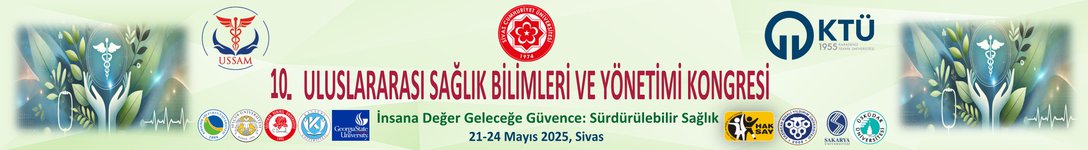 Sonuç
İçerik metni buraya gelecek.
21-24 Mayıs 2025, Sivas Cumhuriyet Üniversitesi
11
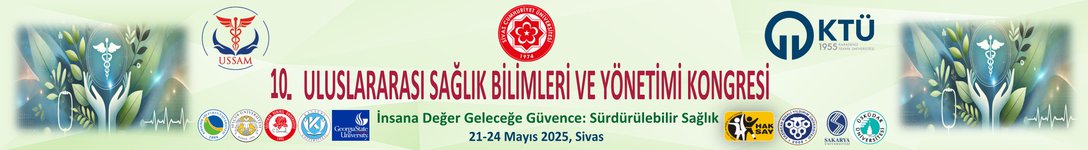 Öneriler
İçerik metni buraya gelecek.
21-24 Mayıs 2025, Sivas Cumhuriyet Üniversitesi
12
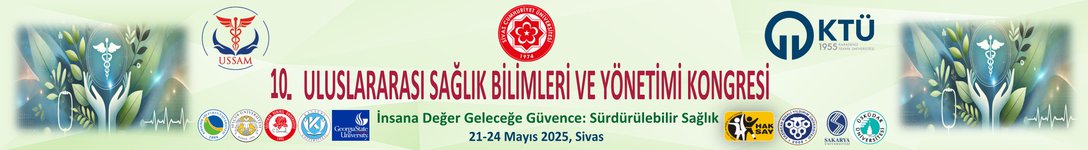 Teşekkürler
İletişim: e-posta@kurum.edu.tr
21-24 Mayıs 2025, Sivas Cumhuriyet Üniversitesi
13